Ελληνογαλλικό Εμπορικό & Βιομηχανικό Επιμελητήριο Ημερίδα Φορολογικής Επιτροπής
Επιστροφή ΦΠΑ στις ανεξόφλητες απαιτήσεις και στις υποχρεωτικές εκπτώσεις (rebates φαρμακευτικών εταιρειών)

Νικολέττα Μερκούρη

Γαλλικό Ινστιτούτο  | 20 Ιουνίου 2019
Μείωση φορολογητέας βάσης ΦΠΑ στις ανεξόφλητες απαιτήσεις Η Νομολογία ΔΕΕ
Απόφαση ΔΕΕ της 23ης Νοεμβρίου 2017, Enzo Di Maura, C-246/16 

Η βάση επιβολής του φόρου συνίσταται στην πράγματι ληφθείσα αντιπαροχή, άρα το Δημόσιο δεν μπορεί να εισπράξει ποσό υψηλότερο εκείνου που πράγματι εισέπραξε ο υποκείμενος στο φόρο (Σκέψη 12 – άρθρο 73 της Οδηγίας 2006/112/ΕΚ).

Σύμφωνα με την εν λόγω αρχή, το άρθρο 90 της Οδηγίας 2006/112/ΕΚ υποχρεώνει τα κράτη μέλη να μειώνουν τη βάση επιβολής του φόρου, συνεπώς και τον οφειλόμενο ΦΠΑ σε περίπτωση ολικής ή μερικής μη καταβολής (Σκέψη 13).

Δυνατότητα παρέκκλισης παρέχεται στα κράτη μέλη μόνο για να αντιμετωπίζουν τη συμφυή με τον οριστικό χαρακτήρα της μη εξοφλήσεως του τιμολογίου αβεβαιότητα, η οποία (δυνατότητα) δεν μπορεί να βαίνει πέραν της εν λόγω αβεβαιότητας με τρόπο, ώστε να αποκλείεται η μείωση της βάσης επιβολής του φόρου (Σκέψη 22).
Page 2
Μείωση φορολογητέας βάσης ΦΠΑ στις ανεξόφλητες απαιτήσεις Η Νομολογία ΔΕΕ
Απόφαση ΔΕΕ της 23ης Νοεμβρίου 2017, Enzo Di Maura, C-246/16
“
“
Σε τέτοια περίπτωση θα εναπόκειτο στις εθνικές αρχές να καθορίσουν, τηρουμένης της αρχής της αναλογικότητας και υπό την προϋπόθεση δικαστικού ελέγχου, τα αποδεικτικά στοιχεία που πρέπει να προσκομίσει ο υποκείμενος στο φόρο για να αποδείξει την ιδιαιτέρως πιθανή παρατεταμένη χρονική διάρκεια της μη καταβολής, αναλόγως των ιδιαιτεροτήτων του εφαρμοστέου εθνικού δικαίου.
Επιβάλλεται, όμως, η διαπίστωση ότι ο ίδιος σκοπός θα μπορούσε να επιτευχθεί και με την παροχή του δικαιώματος μειώσεως σε περίπτωση κατά την οποία ο υποκείμενος στον φόρο επικαλείται ότι ευλόγως μπορεί να γίνει δεκτό ότι κατά πάσα πιθανότητα το χρέος δε θα εξοφληθεί, με δυνατότητα, πάντως, επανεκτιμήσεως της βάσης επιβολής του φόρου προς το υψηλότερο εάν υπάρξει καταβολή.
(Σκέψη 27)
(Σκέψη 27)
Page 3
Μείωση φορολογητέας βάσης ΦΠΑ στις ανεξόφλητες απαιτήσεις Η Νομολογία ΔΕΕ
Απόφαση ΔΕΕ της 22ας Φεβρουαρίου 2018, Τ2, C-396/16


Διόρθωση του φόρου εισροών που εξέπεσε αρχικά ο αντισυμβαλλόμενος και εκ των υστέρων αφερέγγυος οφειλέτης, ώστε να αντιμετωπίζεται το ενδεχόμενο διπλής έκπτωσης.
“
Ενώ το άρθρο 90 της οδηγίας διέπει το δικαίωμα του προμηθευτή να μειώνει τη βάση επιβολής του φόρου οσάκις, μετά την πραγματοποίηση της πράξεως, δεν λαμβάνει την αντιπαροχή ή λαμβάνει μόνον ένα μέρος αυτής, το άρθρο 185 της εν λόγω οδηγίας αφορά το διακανονισμό των εκπτώσεων που είχε αρχικώς πραγματοποιήσει ο αντισυμβαλλόμενος στην ίδια εμπορική συναλλαγή. Επομένως, τα δύο αυτά άρθρα αποτελούν τις δύο όψεις μιας και της αυτής οικονομικής πράξεως και πρέπει να ερμηνεύονται με λογική συνέπεια.
(Σκέψη 35, Τ2, C-396/16)
Page 4
Μείωση φορολογητέας βάσης ΦΠΑ στις ανεξόφλητες απαιτήσεις  Η Νομολογία ΔΕΕ
Απόφαση ΔΕΕ της 6ης Δεκεμβρίου 2018, Tratave – Tratamento de Aguas Residuais do Ave SA, C-672/17
“
Η αρχή της ουδετερότητας καθώς και τα άρθρα 90 και 273 της οδηγίας 2006/112/ΕΚ του Συμβουλίου… έχουν την έννοια ότι δεν αποκλείουν εθνική ρύθμιση, … η οποία προβλέπει ότι ο  υποκείμενος στον φόρο δεν μπορεί να προβεί σε μείωση της βάσης επιβολής του φόρου προστιθέμενης αξίας (ΦΠΑ), σε περίπτωση μη καταβολής της τιμής, για όσο χρόνο δεν έχει γνωστοποιήσει προηγουμένως στον αποκτώντα το αγαθό ή την υπηρεσία, εφόσον αυτός είναι υποκείμενος στο φόρο, την πρόθεσή του να μηδενίσει ένα μέρος ή το σύνολο του ΦΠΑ, προκειμένου να διορθωθεί η έκπτωση του ποσού του ΦΠΑ στην οποία μπόρεσε να προβεί ο εν λόγω αποκτών.
Page 5
Μείωση φορολογητέας βάσης ΦΠΑ στις ανεξόφλητες απαιτήσεις  Η Νομολογία ΔΕΕ
Απόφαση ΔΕΕ της 6ης Δεκεμβρίου 2018, Tratave – Tratamento de Aguas Residuais do Ave SA, C-672/17

Η συμμόρφωση με την εν λόγω υποχρέωση δίνει τη δυνατότητα επιστροφής του συνόλου του ποσού ΦΠΑ (έλεγχος αρχής ουδετερότητας - Σκέψη 39). 

Προκύπτει, επομένως, ότι μια τέτοια υποχρέωση δεν είναι υπερβολικά επαχθής, καθόσον δεν απαιτεί ιδιαίτερες διατυπώσεις (έλεγχος αρχής αναλογικότητας – Σκέψη 41). 

Παρέχει στο κράτος τη δυνατότητα να ενεργήσει εγκαίρως για την ανάκτηση του ΦΠΑ εισροών από τον αφερέγγυο οφειλέτη (ορθή είσπραξη ΦΠΑ – αποφυγή απάτης και αποτροπή κινδύνου απώλειας φορολογικών εσόδων – Σκέψη 38).
Page 6
Μείωση φορολογητέας βάσης ΦΠΑ στις ανεξόφλητες απαιτήσεις Η Νομολογία ΔΕΕ
Απόφαση ΔΕΕ της 8ης Μάϊου 2019, C-127/18, A-PACK CZ s.r.o
“
“
“
Το άρθρο 90 της οδηγίας 2006/112/ΕΚ του Συμβουλίου … έχει την έννοια ότι αντιτίθεται σε εθνική νομοθεσία, όπως η επίμαχη στην κύρια δίκη, η οποία προβλέπει ότι ο υποκείμενος στον φόρο δεν μπορεί να προβεί σε διόρθωση της βάσης επιβολής του ΦΠΑ σε περίπτωση ολικής ή μερικής μη καταβολής, από οφειλέτη του, ποσού που οφείλεται για πράξη υποκείμενη στον φόρο αυτόν, οσάκις ο εν λόγω οφειλέτης δεν είναι πλέον υποκείμενος στον ΦΠΑ.
Εν προκειμένω, απαίτηση όπως η προβλεπόμενη από την επίμαχη στην κύρια δίκη εθνική νομοθεσία, η οποία εξαρτά τη διόρθωση της βάσης επιβολής του ΦΠΑ από το να μην έχει παύσει ο οφειλέτης να είναι υποκείμενος στον ΦΠΑ, δεν δύναται να δικαιολογηθεί από την ανάγκη να ληφθεί υπόψη η αβεβαιότητα όσον αφορά τον οριστικό χαρακτήρα της σχετικής μη καταβολής.
…το γεγονός ότι ο οφειλέτης έχει παύσει να είναι υποκείμενος στο φόρο, στο πλαίσιο διαδικασίας αφερεγγυότητας, συνιστά, αντιθέτως, στοιχείο το οποίο μάλλον επιβεβαιώνει τον οριστικό χαρακτήρα της μη καταβολής.
(Σκέψη 23)
(Σκέψη 24)
Page 7
Μείωση φορολογητέας βάσης ΦΠΑ στις ανεξόφλητες απαιτήσεις Η Απόφαση ΣτΕ 355/2019
Απόφαση ΣτΕ 355/2019 - άρθρο 19 παρ. 5α Κώδικα ΦΠΑ

Ορθή ερμηνεία του άρθρου 19 παρ. 5α του Κώδικα ΦΠΑ υπό το φως της θεμελιώδους αρχής ότι η φορολογική αρχή δεν μπορεί να εισπράξει ως ΦΠΑ ποσόν υψηλότερο εκείνου που εισέπραξε ο υποκείμενος στο φόρο (άρθρο 90 παρ. 1 Οδηγίας 2006/112//ΕΚ ΦΠΑ) και του σκοπού της ευχέρειας παρεκκλίσεως (άρθρο 90 παρ. 2 Οδηγίας ΦΠΑ) να μπορούν να αντιμετωπίζουν τα κράτη μέλη τη συμφυή με τον οριστικό χαρακτήρα της μη πληρωμής αβεβαιότητα. 

Παρέχεται δικαίωμα μείωσης της βάσης επιβολής του φόρου «λόγω ολικής ή μερικής μη πληρωμής του τιμήματος» σε κάθε περίπτωση, όπου, μετά την πραγματοποίηση των φορολογητέων πράξεων, ο υποκείμενος στο φόρο ευλόγως επικαλείται ότι, κατά πάσα πιθανότητα, δε θα εισπράξει την αντιπαροχή ή μέρος αυτής και ότι, συνεπώς, το χρέος δε θα εξοφληθεί.
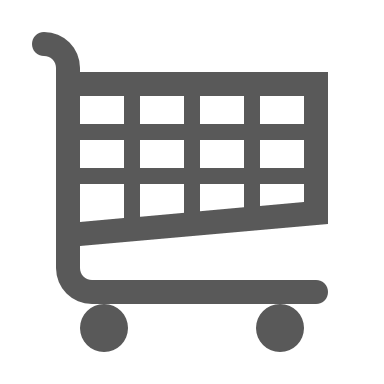 Page 8
Μείωση φορολογητέας βάσης ΦΠΑ στις ανεξόφλητες απαιτήσεις Η Απόφαση ΣτΕ 355/2019
Απόφαση ΣτΕ 355/2019 - άρθρο 19 παρ. 5α Κώδικα ΦΠΑ



Αλλά και αποδεικνύει την ιδιαιτέρως πιθανή παρατεταμένη χρονική διάρκεια της μη καταβολής. 

Επιφύλαξη υπέρ του Δημοσίου για την επανεκτίμηση προς το υψηλότερο σε περίπτωση όπου υπάρξει μεταγενέστερη (εν όλω ή εν μέρει) καταβολής της αντιπαροχής.
“
Οι φορολογικές αρχές μπορούν να ενεργήσουν κατ΄ εφαρμογήν του μηχανισμού διακανονισμού των εκπτώσεων για την ανάκτηση του ΦΠΑ επί των εισροών που ο αφερέγγυος οφειλέτης μπόρεσε ενδεχομένως να εκπέσει προκειμένου για τις αυτές εμπορικές συναλλαγές.
(ΣτΕ 355/2019 σκέψη 14 με παραπομπή σε ΔΕΕ Τ2, C-396/16)
Page 9
Μείωση φορολογητέας βάσης ΦΠΑ στις ανεξόφλητες απαιτήσεις Η πρακτική εφαρμογή του δικαιώματος
Περιπτώσεις εμπορικής αφερεγγυότητας οφειλέτη (Πτώχευση – Εξυγίανση – Θέση σε ειδική διαχείριση) 
‘Αρθρο 19 παρ. 5α ν. 2859/2000; 

Εξυγίανση ομίλου Μαρινόπουλου: θα πρέπει όλοι οι πιστωτές να ακολουθήσουν τη δικαστική οδό για την ικανοποίηση του δικαιώματος; 
Εξυγίανση άλλων εταιρειών, όπως η περίπτωση Μαρινόπουλου;
Πτώχευση & ειδική διαχείριση: σε ποιό χρονικό σημείο ασκείται το δικαίωμα, στην έναρξη ή στην ολοκλήρωση της διαδικασίας; 
Έλεγχος συμμόρφωσης με τις θεμελιώδεις αρχές ΦΠΑ, ιδίως αναλογικότητα (βλ. Enzo di Maura)  
Καταλαμβάνεται και ο προϊσχύσας θεσμός της ειδικής εκκαθάρισης;
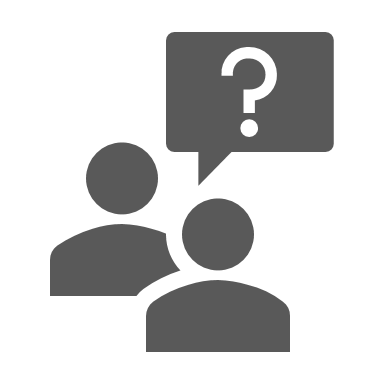 Page 10
Μείωση φορολογητέας βάσης ΦΠΑ στις ανεξόφλητες απαιτήσεις Η πρακτική εφαρμογή του δικαιώματος
Περιπτώσεις εμπορικής αφερεγγυότητας οφειλέτη (Πτώχευση – Εξυγίανση – Θέση σε ειδική διαχείριση) 

Εφαρμόζεται η διαδικασία του άρθρου 19 παρ. 5α ν. 2859/2000: αίτηση ενδιαφερόμενης επιχείρησης εντός εξαμήνου και απόφαση Προϊσταμένου ΔΟΥ;
Θα γίνεται διόρθωση του φόρου εισροών που εξέπεσε οαντισυμβαλλόμενος και εκ των υστέρων αφερέγγυος οφειλέτης (βλ. T-2); 
Με ποιά διαδικασία (βλ. Tratave); 
Παραγραφή;
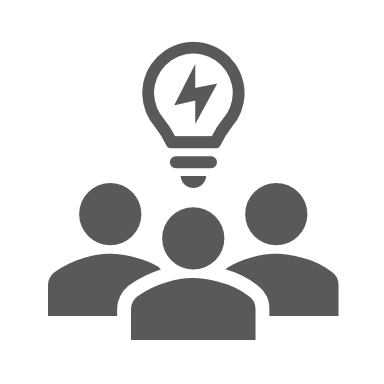 Page 11
Μείωση φορολογητέας βάσης ΦΠΑ στις ανεξόφλητες απαιτήσεις Η πρακτική εφαρμογή του δικαιώματος
Περιπτώσεις εκτός διαπιστωμένης εμπορικής αφερεγγυότητας του οφειλέτη; 
Ιδιωτικό συμφωνητικό για τον περιορισμό απαιτήσεων έναντι του οφειλέτη σε συναλλαγές μεταξύ επιχειρήσεων; 
Μόνο η συμφωνία που έχει επικυρωθεί από Δικαστήριο παρέχει βεβαιότητα για τη μη καταβολή; 

Περιπτώσεις «αφερέγγυων» ιδιωτών πελατών; 
Ίση μεταχείριση επιχειρήσεων ανεξαρτήτως πελατών.
Κρίσιμος είναι ο καθορισμός των αποδεικτικών στοιχείων για την ιδιαιτέρως πιθανή παρατεταμένη χρονική διάρκεια της μη καταβολής (αναλόγως των ιδιαιτεροτήτων του εφαρμοστέου εθνικού δικαίου) τηρουμένης της αρχής της αναλογικότητας και υπό την προϋπόθεση δικαστικού ελέγχου (βλ. Enzo di Maura, Σκέψη 27).
Page 12
Μείωση φορολογητέας βάσης ΦΠΑ στα Rebates φαρμακευτικών εταιρειών Διοικητικές εξελίξεις
Α. 1035/05.02.2019 Διοικητή Α.Α.Δ.Ε 

Μείωση φορολογητέας βάσης για σκοπούς ΦΠΑ στα ποσά των υποχρεωτικών εκπτώσεων / rebate που χορηγούν οι Κάτοχοι Άδειας Κυκλοφορίας (Κ.Α.Κ.) φαρμακευτικών προϊόντων προς τους Φορείς Κοινωνικής Ασφάλισης (Φ.Κ.Α.) και τα Νοσοκομεία δυνάμει του άρθρου 35 παρ. 3 του ν. 3918/2011, όπως ισχύει (από 01-01-2017 βάσει άρθρου 87 ν. 4472/2017 – Ενοποιημένο rebate). 

Τροποποίηση ΠΟΛ. 1115/2016 Απόφαση Γενικού Γραμματέα Δημοσίων Εσόδων – claw-backs με την επίκληση: 
Των αποφάσεων του ΣτΕ 3447, 3448, 3449 και 3450/2015 – υποχρεωτική έκπτωση 
Ανάγκη ομοιόμορφης αντιμετώπισης όλων των μορφών rebates.
Page 13
Μείωση φορολογητέας βάσης ΦΠΑ στα Rebates φαρμακευτικών εταιρειών Διοικητικές εξελίξεις
Έγγραφο Ε.Ο.Π.Υ.Υ. αρ. πρωτ. Γ99/691/21-03-2019
Πιστωτικό τιμολόγιο για rebates από Δ’ τρίμηνο 2018 και εφεξής.  
Εξαιρούνται ποσά επιστροφής άρθρου 88 ν. 4472/2017 (rebate γενοσήμων).  
Εξαιρούνται ποσά επιστροφής άρθρου 87 παρ. 1 (9) ν. 4472/2017.  
Εξαιρούνται ποσά επιστροφή χονδρεμπορικού κέρδους.
Page 14
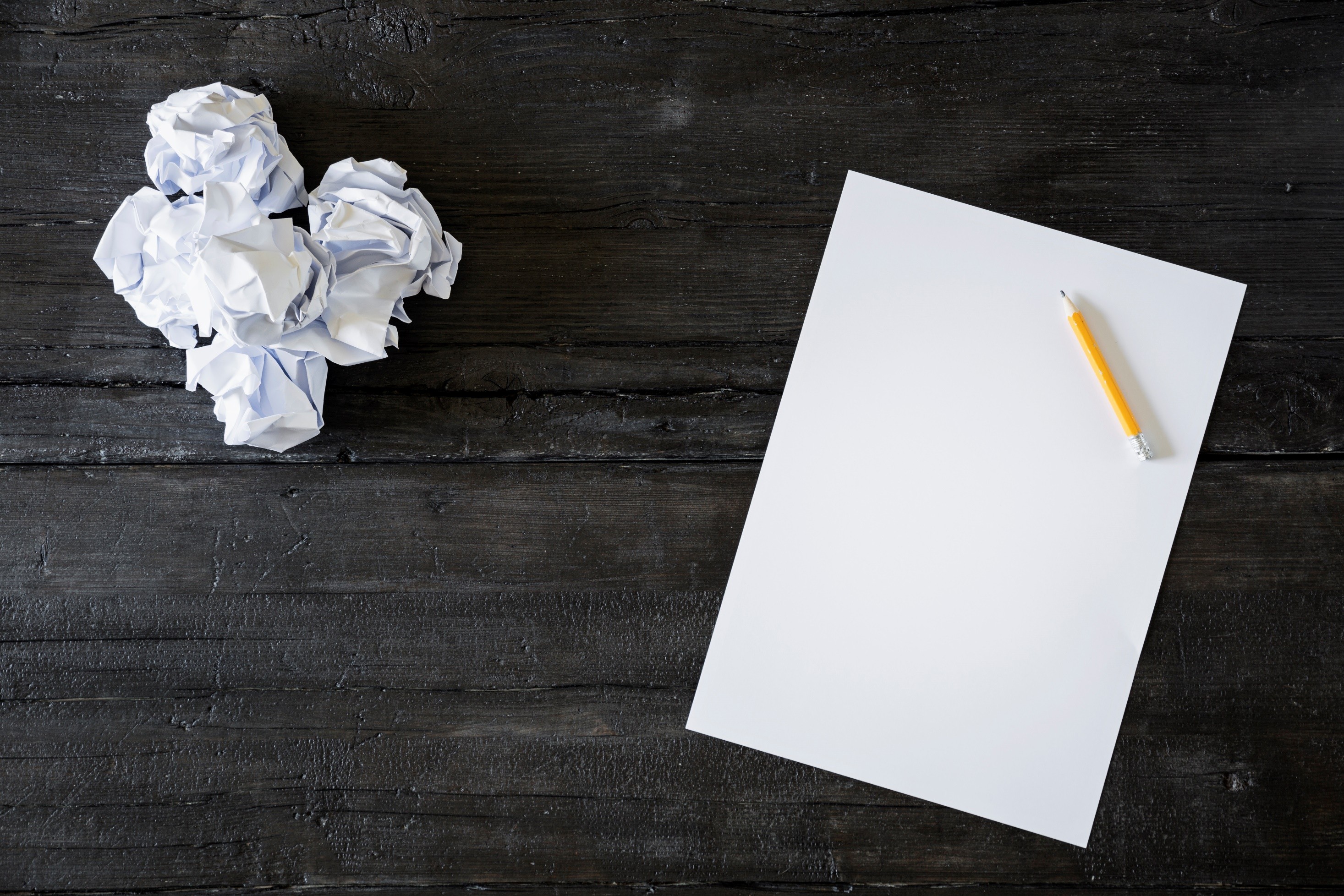 Ευχαριστούμε για την προσοχή σας !